D-instanton in Real Time Dynamics
林树
中山大学
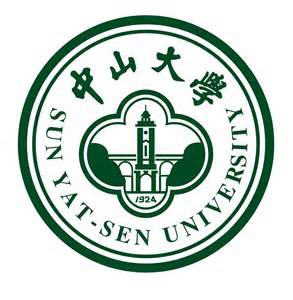 Si-wen Li, SL 1711.06365
Peking U, 11.28
Outline
Instanton in QM and Yang-Mills
Instanton phenomenology in QCD
Holographic D-instanton background
Euclidean correlators
Minkowski correlators (unstable mode)
Summary
Instanton in Quantum Mechanics
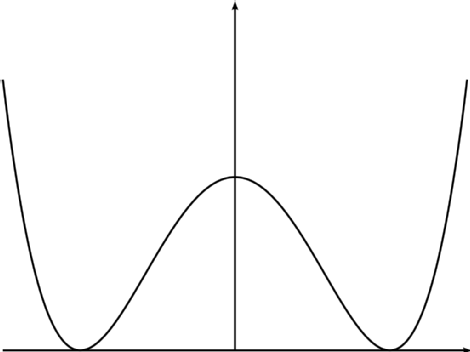 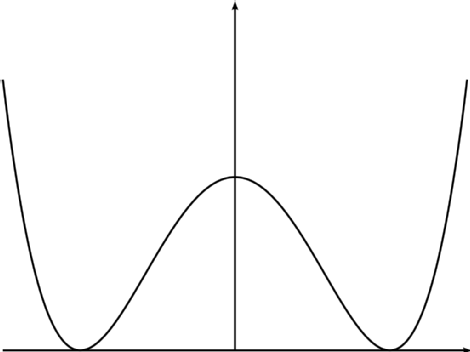 Wick rotation
Classical solution only in Euclidean space
Instanton in Yang-Mills
Anti-self dual/self-dual instanton
Solution to Euclidean field equation exists
Belavin, Polyakov, Schwartz, Tyupkin (1975)
‘t Hooft (1976)
Non-perturbative effect
Instanton phenomenology in QCD
dilute instanton gas: high temperature QCD
Gross, Pisarski, Yaffe RMP (1981)
instanton liquid model: QCD vacuum
instanton picture of chiral symmetry breaking
Schafer, Shuryak RMP (1998)
dyon (monopoles) picture of confinement
Diakonov et al (2004)
Shuryak, Zahed et al (2015)
Poppitz, Schafer, Unsal (2012)
Real time dynamics?
Measure of real time dynamics
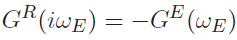 Matsubara frequency
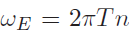 Hope: analytic continuation
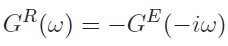 Holographic D-instanton
D3-D-1 branes configuration
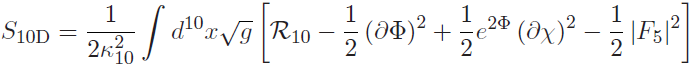 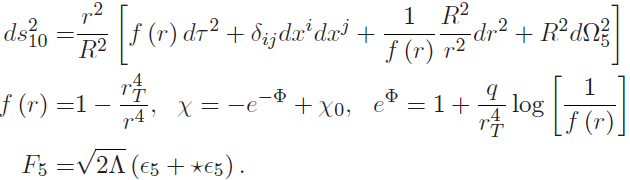 Instantons do not contribute to stress energy tensor
Liu, Tseytlin NPB (1999)
Ghoroku et al PRD (2005)
5D effective action
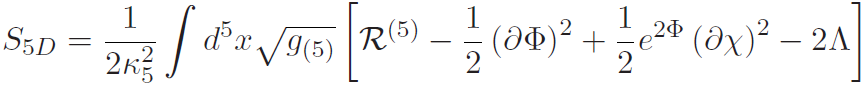 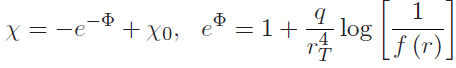 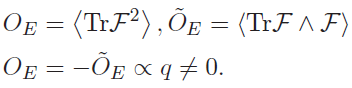 Liu, Tseytlin NPB (1999)
Ghoroku et al PRD (2005)
Bulk fields/boundary operators
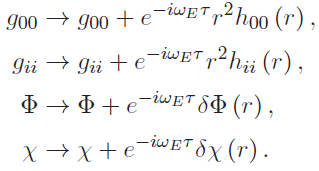 boundary operators
Homogeneous, isotropic perturbations
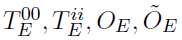 In Euclidean background
Only two independent regular solutions
Pure gauge solutions
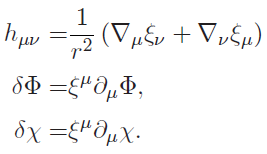 two independent pure gauge solution
two independent regular solutions + two independent pure gauge solution
Euclidean cross correlators
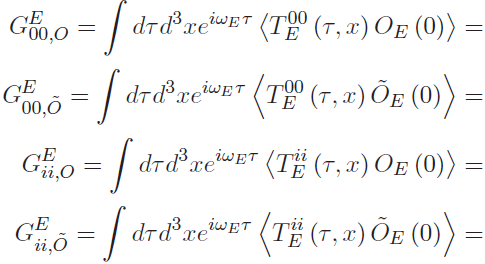 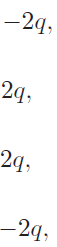 Topological constraint
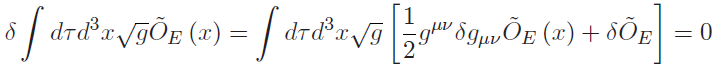 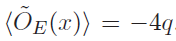 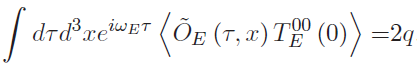 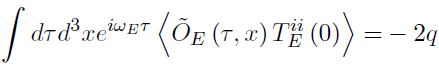 Symmetry constraint
Diffeomorphism invariant
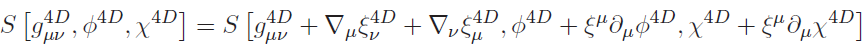 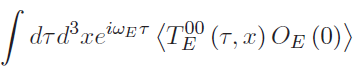 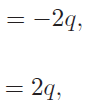 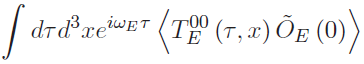 Conformal invariant
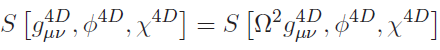 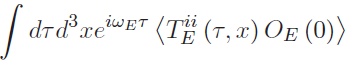 Specific to CFT
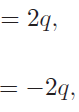 already obtained from topological constraint
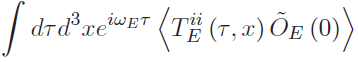 Analytic continuation
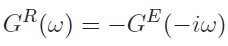 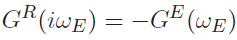 Domain of retarded correlator
A subtlety in operator definition
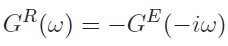 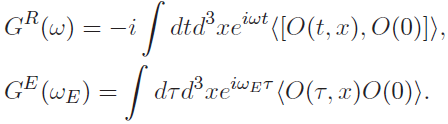 Defined with same operator
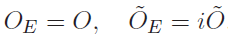 Euclidean/Minkowski different operators
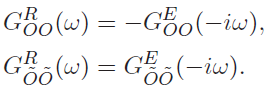 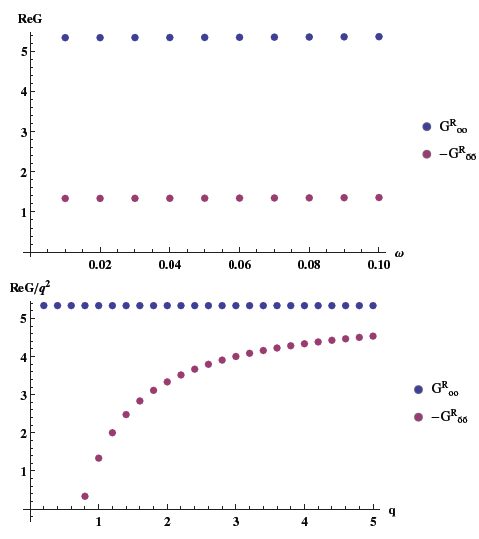 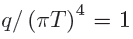 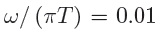 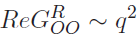 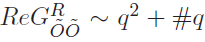 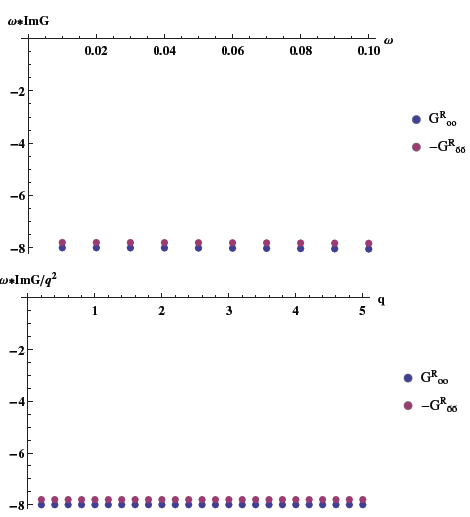 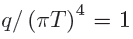 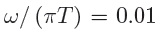 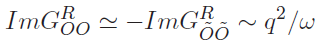 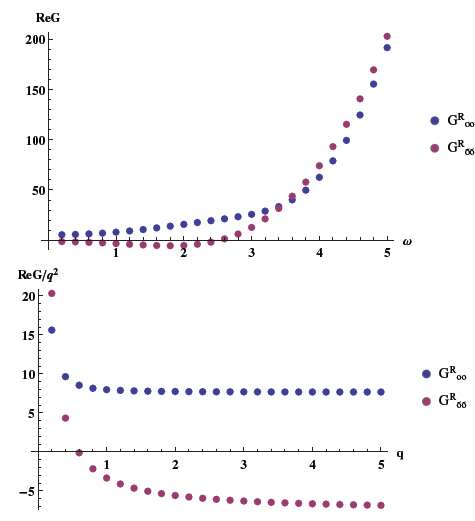 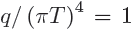 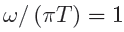 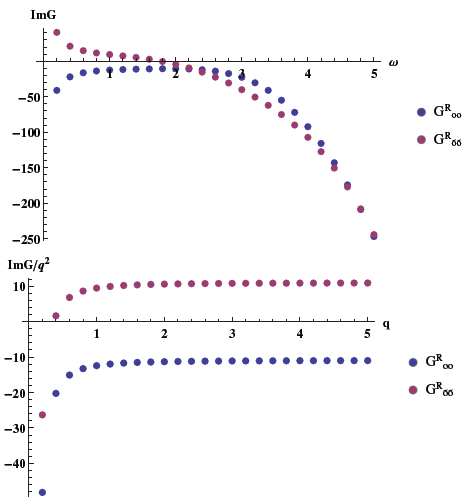 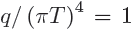 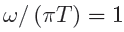 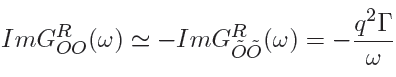 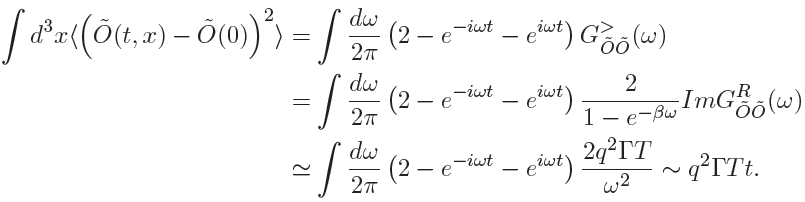 Summary
Thank you!